Alfabetizzazione digitale e protezione dei dati per professionisti dell’ICHPARTNER: HOU
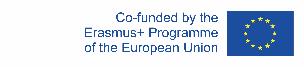 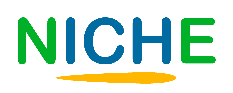 OBIETTIVI
Abilità di scegliere il miglior metodo per pianificare e condurre una ricerca dati.
Saper utilizzare Applicazioni Software per la gestione di dati, informazioni e contenuti digitali.
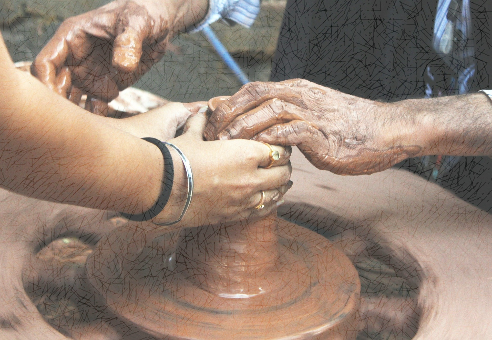 Competenze acquisite alla fine del modulo:
Conoscenza di strumenti e criteri per valutare i contenuti digitali e le fonti.
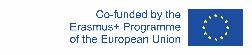 The European Commission's support for the production of this publication does not constitute an endorsement of the contents, which reflect the views only of the authors, and the Commission cannot be held responsible for any use which may be made of the information contained therein.
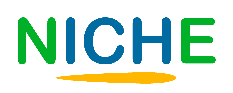 OBIETTIVI
Conoscere I metodi più efficacy per la gestione delle informazioni e la conservazione dei contenuti digitali.
Comprendere le politiche di privacy e la regolamentazione di protezione dei dati.
Identificazione dei principi, diritti ed obblighi in merito al trattamento dei dati personali e della privacy in ambito ICH.
Competenze acquisite alla fine del modulo:
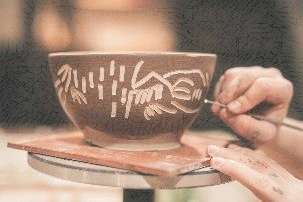 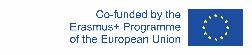 The European Commission's support for the production of this publication does not constitute an endorsement of the contents, which reflect the views only of the authors, and the Commission cannot be held responsible for any use which may be made of the information contained therein.
INDICE
Unità 1: Alfabetizzazione digitale e comunicazione aziendale.
Unità 2: Protezione dei dati, sostenibilità e trasferimento delle conoscenze.
Metodi per l’analisi e la valutazione critica dei dati, delle informazioni e dei contenuti digitali.
Il Sistema AAOCC (Authority, Accuracy, Objectivity, Currency and Coverage): autorità, affidabilità, oggettività, attualità e copertura. 
Il Test CRAAP: uno strumento per valutare le fonti.
Gestione del materiale digitale e delle banche dati
Tutela e aggiornamento del materiale digitale.
Garantire l’osservanza del GDPR.
Tenere in considerazione il trattamento equo degli individui.
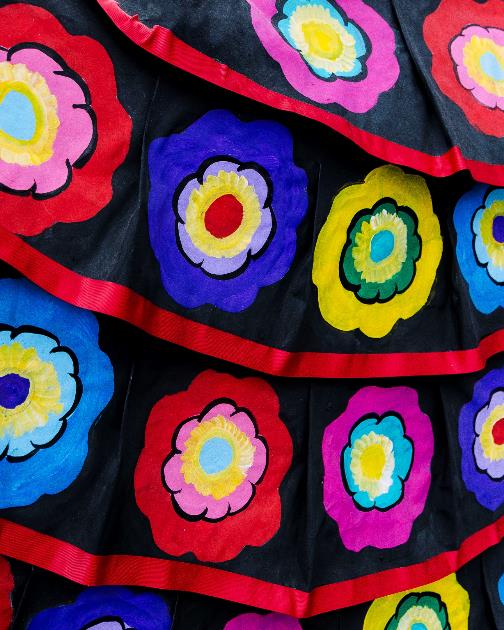 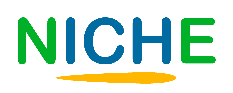 Unità 1: Alfabetizzazione digitale e comunicazione aziendale
1.1. Metodi per l’analisi e la valutazione critica dei dati, 	delle informazioni e dei contenuti digitali

1.2.  Il Sistema AAOCC (Authority, Accuracy, Objectivity, 	Currency and Coverage): autorità, affidabilità, 	oggettività, attualità e copertura.

1.3. Il test CRAAP: uno strumento per valutare le fonti.
1.4. Gestione del materiale digitale e delle banche dati.
1.5. Tutela e aggiornamento del materiale digitale.
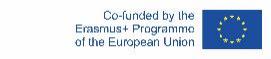 The European Commission's support for the production of this publication does not constitute an endorsement of the contents, which reflect the views only of the authors, and the Commission cannot be held responsible for any use which may be made of the information contained therein.
1.1. Metodi per l’analisi e la valutazione critica dei dati, delle informazioni e dei contenuti digitali
Trovare contenuti digitali di qualità

Quando si pianifica la ricerca bisogna tenere a mente alcune informazioni:

Focalizzarsi sulla domanda alla quale si vuole rispondere con la propria ricerca o sull’argomento che si vuole approfondire
Le informazioni che già si possiedono
Le informazioni di cui si ha bisogno
Di quale tipologia di informazione c’è bisogno: un’analisi dettagliata, una ricerca, una statistica, eccetera.
Di quante informazioni si ha bisogno: quali sono le lacune che vanno colmate.
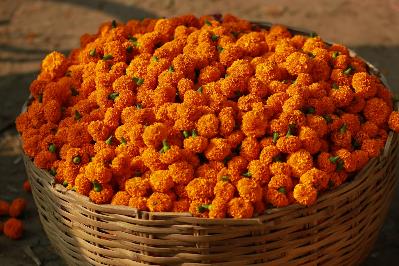 1.1. Metodi per l’analisi e la valutazione critica dei dati, delle informazioni e dei contenuti digitali
Dove cercare contenuti digitali

Esistono svariate fonti: 
Librerie Nazionali
Open Educational Resources (OERs), fonti aperte di informazione: 

Folksemantic: https://www.oerafrica.org/creators/folksemantic 
DiscoverEd: https://discovered.ed.ac.uk/  
Open Courseware Consortium: http://www.oeconsortium.org/courses/search/
OpenLearn: http://www.open.edu/openlearn/ 
MIT OCW: https://ocw.mit.edu/index.htm
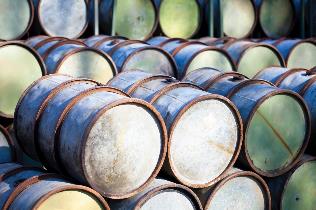 1.1. Metodi per l’analisi e la valutazione critica dei dati, delle informazioni e dei contenuti digitali
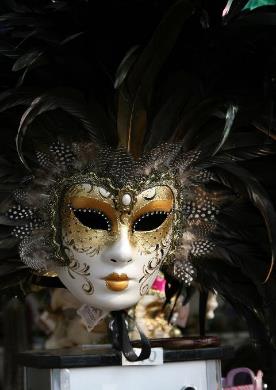 Valutazione

Come accertarsi che il contenuto digitale di riferimento sia di valore: 

Analizzare le informazioni in maniera critica, per determinare la loro rilevanza, affidabilità e conformità alla ricerca.
Essere critici e scettici sulla veridicità delle informazioni e sull’affidabilità delle fonti, per accertarsi della loro veridicità.
Assicurarsi che tutte le informazioni e le risorse sono adatte alla ricerca che si sta effettuando.
1.2. Il Sistema AAOCC (Authority, Accuracy, Objectivity, Currency and Coverage)
Criteri per valutare i contenuti digitali
1.2. Il Sistema AAOCC (Authority, Accuracy, Objectivity, Currency and Coverage)
Criteri per valutare i contenuti digitali
1.2. Il Sistema AAOCC (Authority, Accuracy, Objectivity, Currency and Coverage)
Criteri per valutare i contenuti digitali
1.2. Il Sistema AAOCC (Authority, Accuracy, Objectivity, Currency and Coverage)
Criteri per valutare i contenuti digitali
1.3. Il test CRAAP: uno strumento per valutare le fonti.
CurrencyRelevanceAuthorityAccuracyPurpose
Retrieved from https://youtu.be/EyMT08mD7Ds , November 2021.
1.3. Il test CRAAP: uno strumento per valutare le fonti.
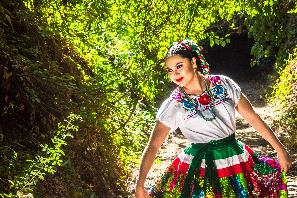 CurrencyRelevanceAuthorityAccuracyPurpose
L’attualità dell’informazione. 

Quando è stato pubblicato?
É stato aggiornato o revisionato?
Le informazioni sono attuali o datate?
I link funzionano?
1.3. Il test CRAAP: uno strumento per valutare le fonti.
CurrencyRelevanceAuthorityAccuracyPurpose
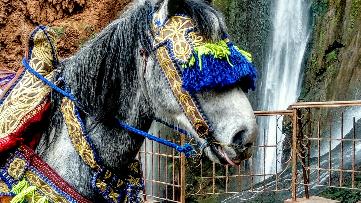 La pertinenza dell’informazione a ciò di cui abbiamo bisogno. 

L’informazione è collegata alla propria ricerca / risponde alle proprie domande?
Qual è l’audience di riferimento?
L’informazione è di livello appropriato (non di livello troppo elementare né troppo avanzato)?
Si è preso in considerazione altre fonti prima di decidere quella definitiva?
Questa fonte potrebbe essere utilizzata per la stesura di una ricerca?
1.3. Il test CRAAP: uno strumento per valutare le fonti.
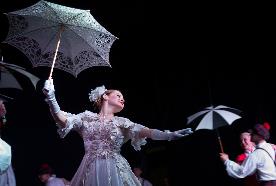 CurrencyRelevanceAuthorityAccuracyPurpose
L’autorità delle fonti di riferimento.
Chi è l’autore/fonte/organizzazione/sponsor?
Vengono fornite le credenziali dell’autore o dell’organizzazione?
Quali qualifiche possiede l’autore?
Vengono forniti contatti diretti, come ad esempio l’indirizzo e-mail dell’autore o di chi pubblica le informazioni?
L’url rivela qualcosa in merito all’autore o alla fonte? Esempi:
.com (commerciale), 
.edu (educazione), 
.gov (governo),
.org (organizzazione no profit), o
.net (network)
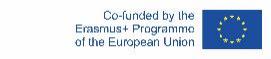 1.3. Il test CRAAP: uno strumento per valutare le fonti.
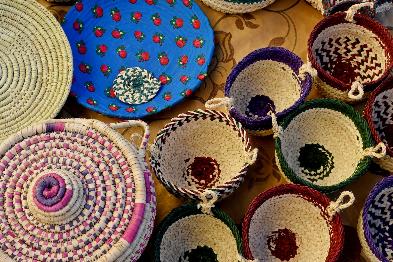 CurrencyRelevanceAuthorityAccuracyPurpose
L’accuratezza,  veridicità e precisione dell’informazione. 
Da dove proviene l’informazione?
È sostenuta da prove?
È stata revisionata o verificata?
È possibile verificare l’informazione tramite un’altra fonte o tramite le proprie conoscenze?
Il linguaggio è imparziale e privo di emozioni?
Contiene errori tipografici, di lessico o grammaticali?
1.3. Il test CRAAP: uno strumento per valutare le fonti.
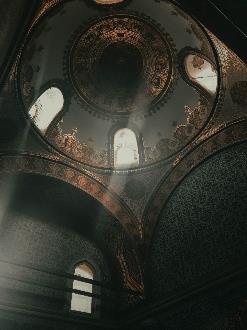 CurrencyRelevanceAuthorityAccuracyPurpose
La motivazione per la quale l’informazione esiste. 
Qual è l’obiettivo? Informare, insegnare, vendere, divertire, convincere?
Gli autori/sponsor rendono chiaro il fine che vogliono raggiungere? 
Le informazioni sono fatti, opinioni, propaganda?
Il punto di vista è oggettivo e imparziale?
Ci sono pregiudizi politici, ideologici, culturali, religiosi, istituzionali o personali?
1.4. Gestione del materiale digitale e delle banche dati.
Gestione dei contenuti digitali
Comprende l’organizzazione, archiviazione, cura dei contenuti digitali usati da un’organizzazione. 
I contenuti digitali possono essere di vario tipo, come file di testo, documenti, grafiche, immagini, animazioni e file audio e/o video.
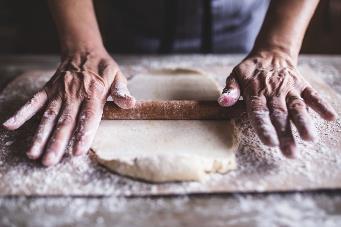 1.4. Gestione del materiale digitale e delle banche dati.
Strumenti per la Gestione dei Contenuti Digitali
Sistema di Gestione dei Contenuti (Content Management System, CMS)
Organizzare e pubblicare i contenuti, solitamente su un sito web 
Gestione dell’e-commerce
Automatizzare compiti di marketing come la pianificazione delle e-mail e postare contenuti sul blog
Sistema di Gestione delle Risorse Digitali (Digital Asset Management System, DAM) 
Archiviare e organizzare I contenuti interni
Gestire I file multimediali che occupano più spazio, archiviare file legati ad un determinato Progetto, facilitare la collaborazione dei team
1.5. Tutela e aggiornamento del materiale digitale.
Strategie di Tutela Digitale
Un metodo di documentazione per la tutela dei contenuti digitali. 
Thibodeau,  (2002)  suggerisce quattro parametri da tenere in considerazione quando si sceglie una strategia di tutela:

Praticabilità: I possessori delle applicazioni software e dei dispositivi hardware devono essere in grado di applicare lo schema di tutela selezionato. 
Continuità:  Lo schema selezionato deve poter durare il più possibile, o deve prevedere alternative se dovesse smettere di funzionare nel tempo. 
Praticità: La strategia selezionata deve essere logica, sia nella difficoltà di implementazione che per il ritorno sugli investimenti. 
Idoneità:  Il metodo selezionato deve essere adatto alle risorse digitali che dovrà tutelare e conservare.
1.5. Tutela e aggiornamento del materiale digitale.
Metodi per un’efficace gestione e tutela
Strategie di investimento
Utilizzo di standard: prevede l’uso di standard universali.
Estrazione e strutturazione dei dati: consiste nell’esaminare e classificare i dati per abilitare funzioni, relazioni e organizzazione di elementi specifici. 
Incapsulamento: collegare gli oggetti digitali e i metadati necessari alla realizzazione di un oggetto finale al quale sia possibile accedere. 
Limitazione dei formati: archiviare determinati gruppi di formati di file. 
Universal Virtual Computer (UVC): permette al vecchio programma decodificatore di leggere i contenuti archiviati e produrre i risultati in un nuovo programma.
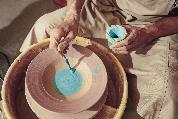 1.5. Tutela e aggiornamento del materiale digitale.
Metodi per un’efficace gestione e tutela
Strategie a breve termine per la tutela digitale
Tutela Tecnologica (Technology Preservation): supportare vecchi sistemi operativi e applicazioni software che non funzionano sulle piattaforme attuali
Retro compatibilità: creare software o hardware capaci di leggere vecchie versioni dei documenti
Migrazione: trasformare I dati da un formato che sta diventando obsolete ad uno più recente.
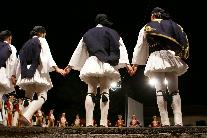 1.5. Tutela e aggiornamento del materiale digitale.
Metodi per un’efficace gestione e tutela
Strategie a medio e lungo termine per la tutela digitale
Spettatori e migrazione: fornisce l’accesso allo strumento software attraverso un flusso di dati originale. 
Emulazione: il processo di creazione dell’ambiente virtuale nel quale vengono creati i file originali dei documenti. 
Strategie Alternative: 
Metodi analogici: “stampare” gli articoli su supporti analogici relativamente costanti, come ad esempio carta o microfilm
Archeologia dei dati: convertire I dati in bit dai media digitali accompagnati da passaggi utili a ristabilire l’accessibilità dei dati recuperati.  
Combinazione
Dei metodi precedenti. 



Shimray, Somipam & Ramaiah, Chennupati. (2018). Digital Preservation Strategies: An Overview.
Alfabetizzazione digitale e comunicazione aziendale
Fonti
https://natlib.govt.nz/schools/digital-literacy/strategies-for-developing-digital-literacy/digital-content-finding-evaluating-using-and-creating-it
https://researchguides.ben.edu/source-evaluation
https://www.youtube.com/watch?v=WvVdkKHkBxw
https://www.youtube.com/watch?v=fhbMXNyqb7g
https://drexel.edu/cci/academics/graduate-programs/digital-content-management/
https://www.youtube.com/watch?v=nrbpOmNC_mM
Lekakis, S. (2020). Cultural heritage in the realm of the commons. London: Ubiquity Press. DOI: https://doi.org/10.5334/bcj
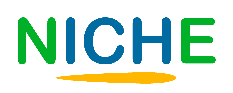 Unità 2: Protezione dei dati, sostenibilità e trasferimento delle conoscenze
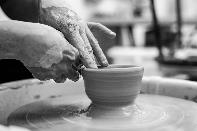 2.1. Garantire l’osservanza del GDPR

2.2. Tenere in considerazione il trattamento equo degli 	individui
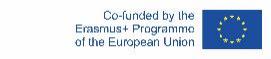 The European Commission's support for the production of this publication does not constitute an endorsement of the contents, which reflect the views only of the authors, and the Commission cannot be held responsible for any use which may be made of the information contained therein.
2.1. Garantire l’osservanza del GDPR
General Data Protection Regulation (GDPR)
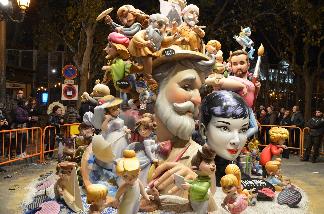 Il GDPR fissa requisiti dettagliati rivolti a compagnie e organizzazioni per quanto riguarda la
raccolta, 
archiviazione, e
Gestione dei dati personali.
Viene applicato sia a organizzazioni europee che trattano dati personali di individui all’interno dell’UE, sia alle organizzazioni extra europee che hanno come target di riferimento utenti residenti in Europa.
2.1. Garantire l’osservanza del GDPR
Dati Personali
Ogni informazione ricollegabile ad un determinato individuo, anche noto come soggetto dei dati. 

Nome (es. George Papadopoulos)
Indirizzo (es. Spring, 23, CP 26335)
Numero documento d’identità/Passaporto(es. 36000020)
Reddito (es. $5000)
Profilo Culturale(es. roma)
Indirizzo IP (Internet Protocol) (es. 192.168.20.10)
Dati raccolti da un ospedale o dottore (che possono essere utilizzati solo a scopo sanitario) (es. Pressione sanguigna).
2.1. Garantire l’osservanza del GDPR
Categorie speciali (sensibili) di dati personali
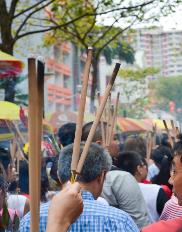 Informazioni su:
Salute dell’individuo, 
Razza, 
Orientamento sessuale, 
Religione, 
Convinzioni politiche

Questi dati possono essere trattati sotto specifiche condizioni e ulteriori misure di sicurezza, ad esempio potrebbe essere necessario crittografarli.
2.1. Garantire l’osservanza del GDPR
Chi tratta e controlla i dati personali
2.1. Garantire l’osservanza del GDPR
Quando è permesso il trattamento dei dati?
Secondo il GDPR, una compagnia può processare dati personali solo in determinate condizioni. Infatti essa deve assicurare almeno una delle seguenti condizioni:

Ha ricevuto il permesso dell’individuo in questione
Necessita dei dati per compilare un obbligo contrattuale con l’individuo
Necessita dei dati per soddisfare un’obbligazione legale
Necessita dei dati per proteggere gli interessi vitali dell’individuo
Processa i dati personali dell’individuo per portare a termine un compito al suo posto
Sta agendo nel suo legittimo interesse, nei limiti di non ledere i diritti e le libertà fondamentali dell’individuo. Se gli interessi della compagnia scavalcano i diritti della persona, non si può procedere con il trattamento dei dati.
2.2. Tenere in considerazione il trattamento equo degli individui
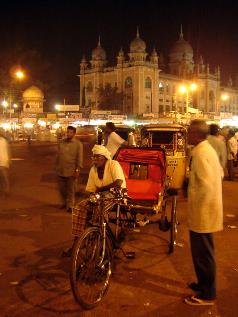 Obblighi
Fornire informazioni trasparenti
Diritto di accesso e diritto alla trasferibilità dei dati
Diritto di cancellazione (diritto ad essere dimenticato)
Diritto di correzione e obiezione
Nominare un Data Protection Officer (DPO)
Progettazione che preveda protezione dati predefinita
Notificare in caso di violazione dei dati
2.2. Tenere in considerazione il trattamento equo degli individui
Informativa sulla privacy
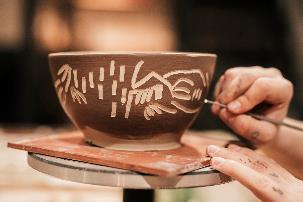 L’informativa sulla privacy è un documento legale che spiega come verranno raccolti, processati, utilizzati e gestiti i dati personali raccolti dalla compagnia.

Esempio: L’informativa sulla privacy dell’UNESCO dà una panoramica di cosa accade ai dati personali quando si visita il loro sito web.
Protezione dati, sostenibilità e trasferimento delle conoscenze
Fonti
https://europa.eu/youreurope/business/dealing-with-customers/data-protection/data-protection-gdpr/index_en.htm
https://www.europarl.europa.eu/RegData/etudes/BRIE/2018/621876/EPRS_BRI(2018)621876_EN.pdf 
https://ec.europa.eu/info/sites/default/files/data-protection-factsheet-sme-obligations_en.pdf 
https://www.ichandmuseums.eu/en/privacy-cookie-policy
https://www.unesco.de/en/privacy-policy
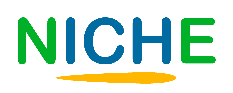 Riassumendo
Criteri per Valutare I Contenuti e la Credibilità di una Fonte
Strumenti per la Gestione dei Contenuti Digitali
Strumenti per Valutare i Contenuti
Metodi per un’effettiva gestione e tutela
CMS:
Organizzare e pubblicare contenuti
E-Commerce
Automatizzazione di operazioni di marketing
Autorità
Affidabilità
 	oggettività
 attualità
copertura
GDPR e Informativa sulla Privacy
Strategie di investimento
Strategie a breve termine
Strategie a medio e lungo termine
Strategie alternative
Combinazioni
GDPR sta per General Data Protection 
Regulation 
Le informative sulla privacy vengono utilizzate per comunicare agli individui come verranno utilizzati idati raccolti.
Test CRAAP
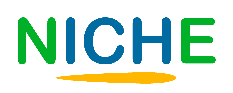 Test di autovalutazione
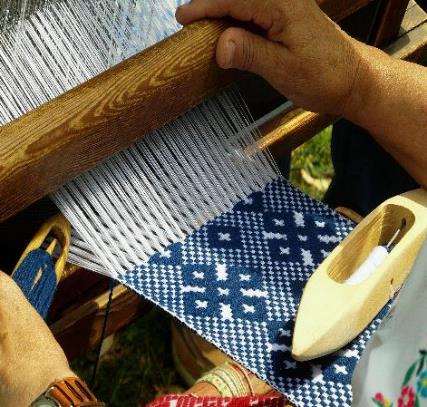 2. Le lettere CRAAP sono l’anagramma di: Current, Relevant, Authority, Accuracy, Purpose. Vero o falso?
1. Scegliere una o più risposte che rappresentano il miglior metodo per pianificare la ricerca di dati
Sondaggi a cui rispondere
Fonti necessarie
Le informazioni che si possiedono già
Informazioni richieste
Capire chi può essere d’aiuto nella ricerca
Vero
Falso
3. Scegli I quattro criteri che servono a valutare le fonti online:
Affidabilità e autorità
Responsabilità
Oggettività
Attualità
Finalità
Copertura
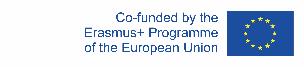 The European Commission's support for the production of this publication does not constitute an endorsement of the contents, which reflect the views only of the authors, and the Commission cannot be held responsible for any use which may be made of the information contained therein.
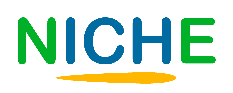 Test di autovalutazione
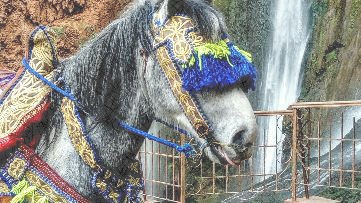 4. Secondo il sistema AAOCC, quale dei seguenti è uno dei criteri che permettono di valutare la credibilità di una fonte di informazione, rispondendo alla domanda: l’informazione è datata?
5. Le lettere CMS sono l’anagramma di Supervisione della Gestione del Contenuti; vero o falso?
Vero 
Falso
Autorità
Affidabilità
Oggettività
Attualità
Copertura
6. Thibodeau,  (2002)  afferma che la per tutela digitale bisogna prendere in considerazione le seguenti quattro misure nello scegliere la startegia migliore. Quale di questi prevede la selezione dello schema che sia più efficace sul lungo termine?
7. Le lettere GDPR sono l’anagramma di General Data Privacy Reality. Vero o falso?
Fattibilità
Sostenibilità
Praticità
Adeguatezza
Vero 
Falso
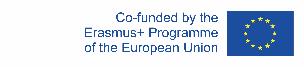 The European Commission's support for the production of this publication does not constitute an endorsement of the contents, which reflect the views only of the authors, and the Commission cannot be held responsible for any use which may be made of the information contained therein.
GRAZIE
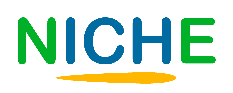 Soluzioni al test di autovalutazione
2. Le lettere CRAAP sono l’anagramma di: Current, Relevant, Authority, Accuracy, Purpose. Vero o falso?
1. Scegliere una o più risposte che rappresentano il miglior metodo per pianificare la ricerca di dati:
Sondaggi a cui rispondere
Fonti necessarie
Le informazioni che si possiedono già
Informazioni richieste
Capire chi può essere d’aiuto nella ricerca
Vero
Falso
3. Scegli I quattro criteri che servono a valutare le fonti online:
Affidabilità e autorità
Responsabilità
Oggettività
Attualità
Finalità
Copertura
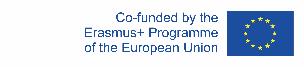 The European Commission's support for the production of this publication does not constitute an endorsement of the contents, which reflect the views only of the authors, and the Commission cannot be held responsible for any use which may be made of the information contained therein.
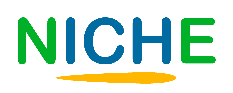 Soluzioni al test di autovalutazione
4. Secondo il sistema AAOCC, quale dei seguenti è uno dei criteri che permettono di valutare la credibilità di una fonte di informazione, rispondendo alla domanda: l’informazione è datata?
5. Le lettere CMS sono l’anagramma di Supervisione della Gestione del Contenuti; vero o falso?
Vero 
Falso
Autorità
Affidabilità
Oggettività
Attualità
Copertura
6. Thibodeau,  (2002)  afferma che la per tutela digitale bisogna prendere in considerazione le seguenti quattro misure nello scegliere la startegia migliore. Quale di questi prevede la selezione dello schema che sia più efficace sul lungo termine?
7. Le lettere GDPR sono l’anagramma di General Data Privacy Reality. Vero o falso?
Fattibilità
Sostenibilità
Praticità
Adeguatezza
Vero 
Falso
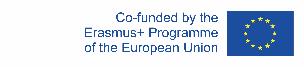 The European Commission's support for the production of this publication does not constitute an endorsement of the contents, which reflect the views only of the authors, and the Commission cannot be held responsible for any use which may be made of the information contained therein.